Мастер-класс«Букет роз» в технике бумагопластика
Подготовила мастер-класс учитель МОУ ООШ 
с. Красная Зорька Волкова А.А.
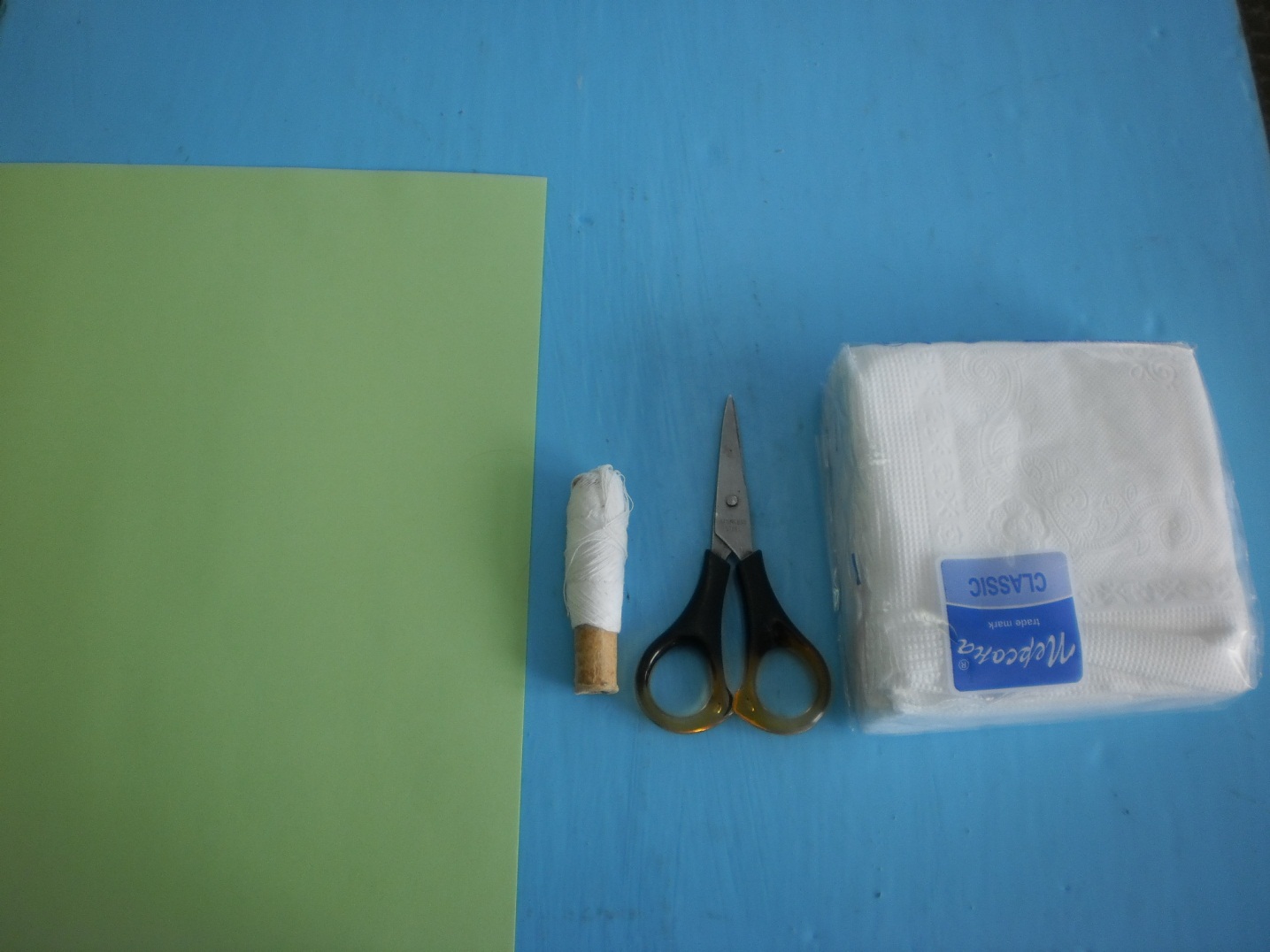 Для розочки необходимо: 2 однослойные салфетки, 1/6 часть зелёного листа для принтера или зелёные салфетки, ножницы, нитки и карандаш.
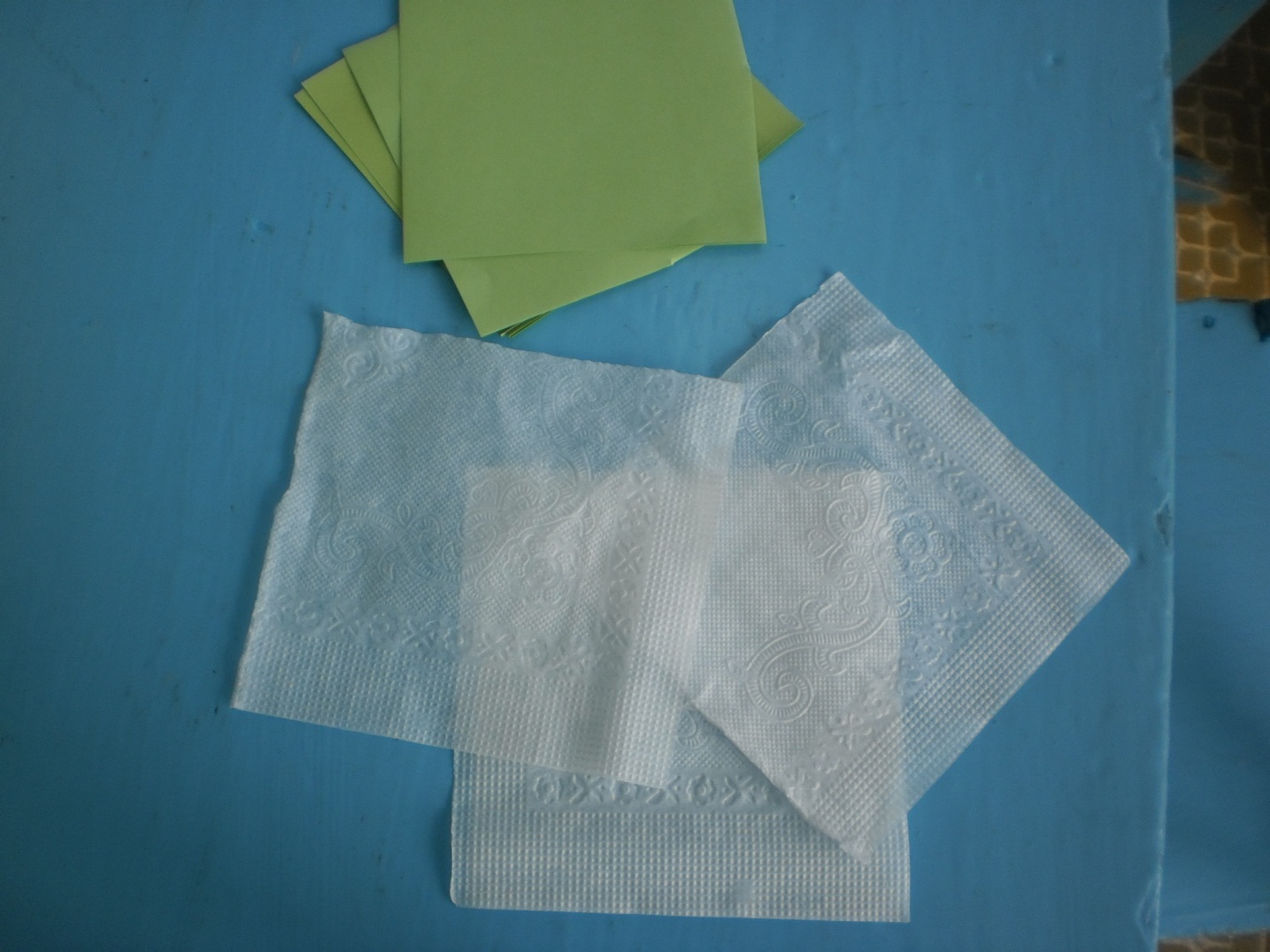 Две салфетки разрезать на 4 части каждую, бумагу для принтера разрезать на 6 частей и взять 1 часть.
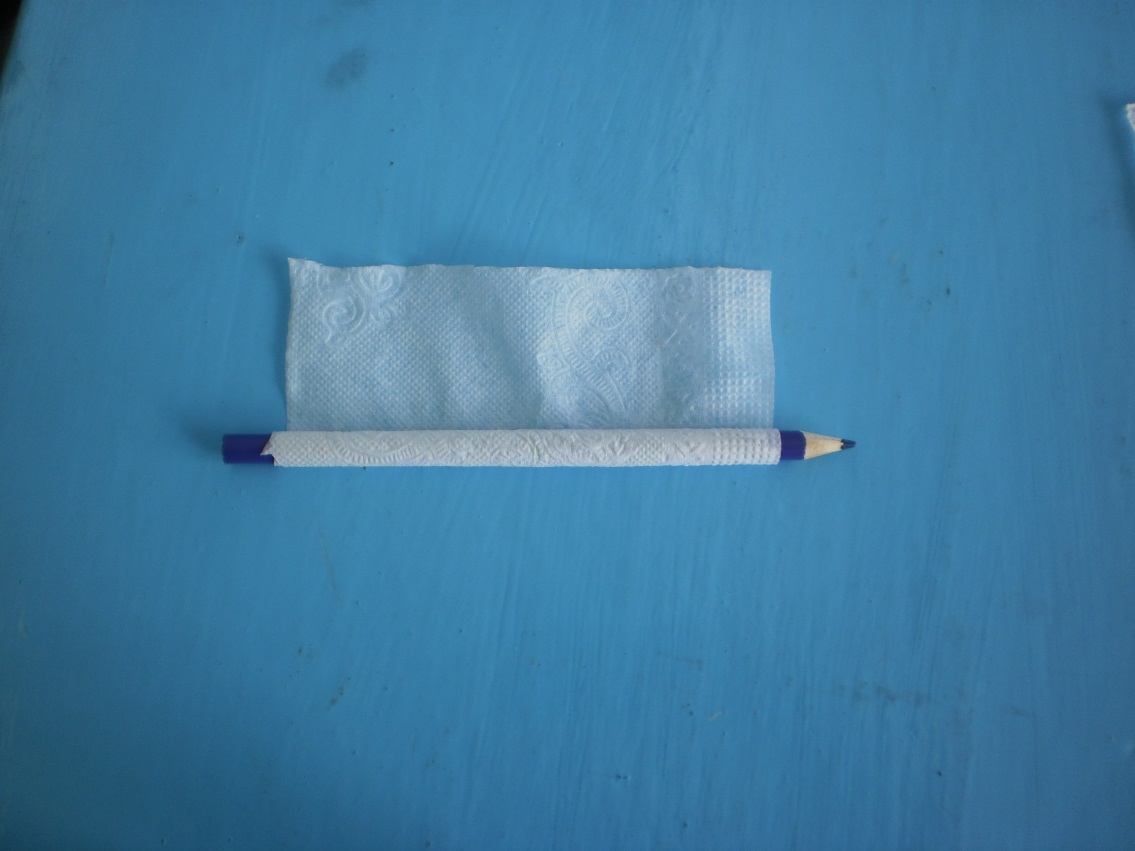 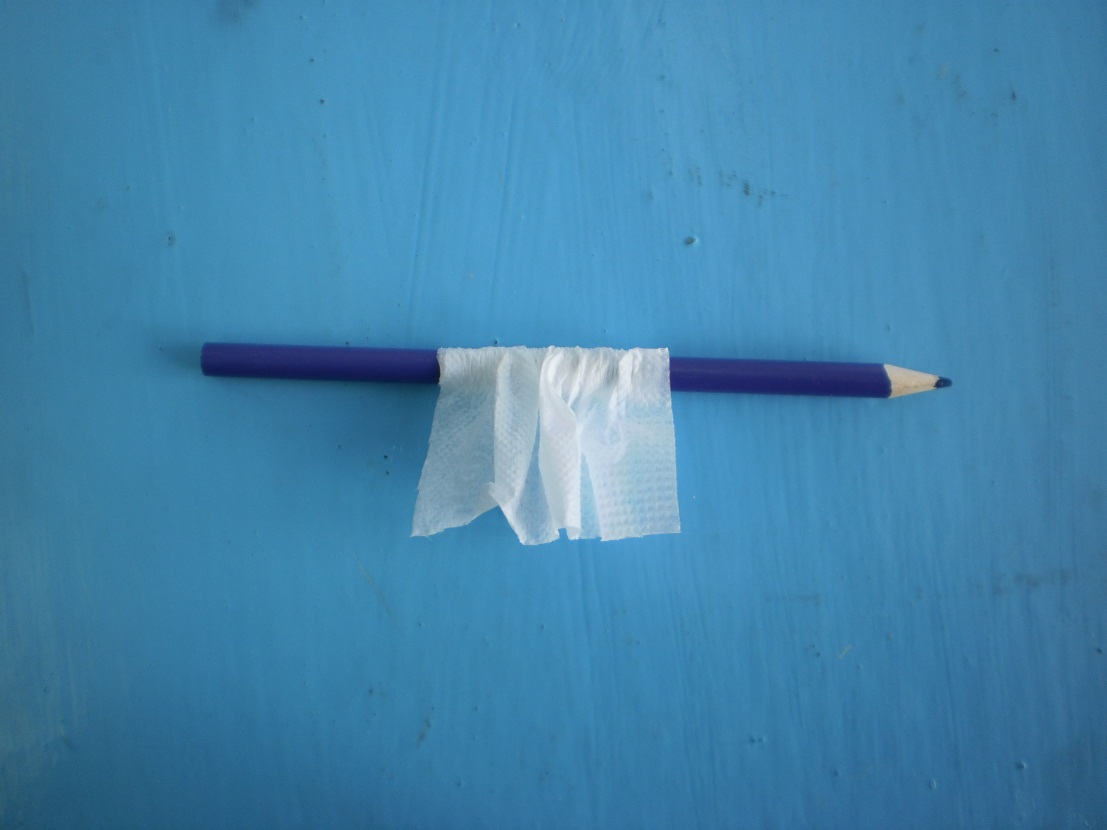 Накрутить салфетку на карандаш, не докручивая до конца 3 см.. Подтянуть салфетку по карандашу к середине.
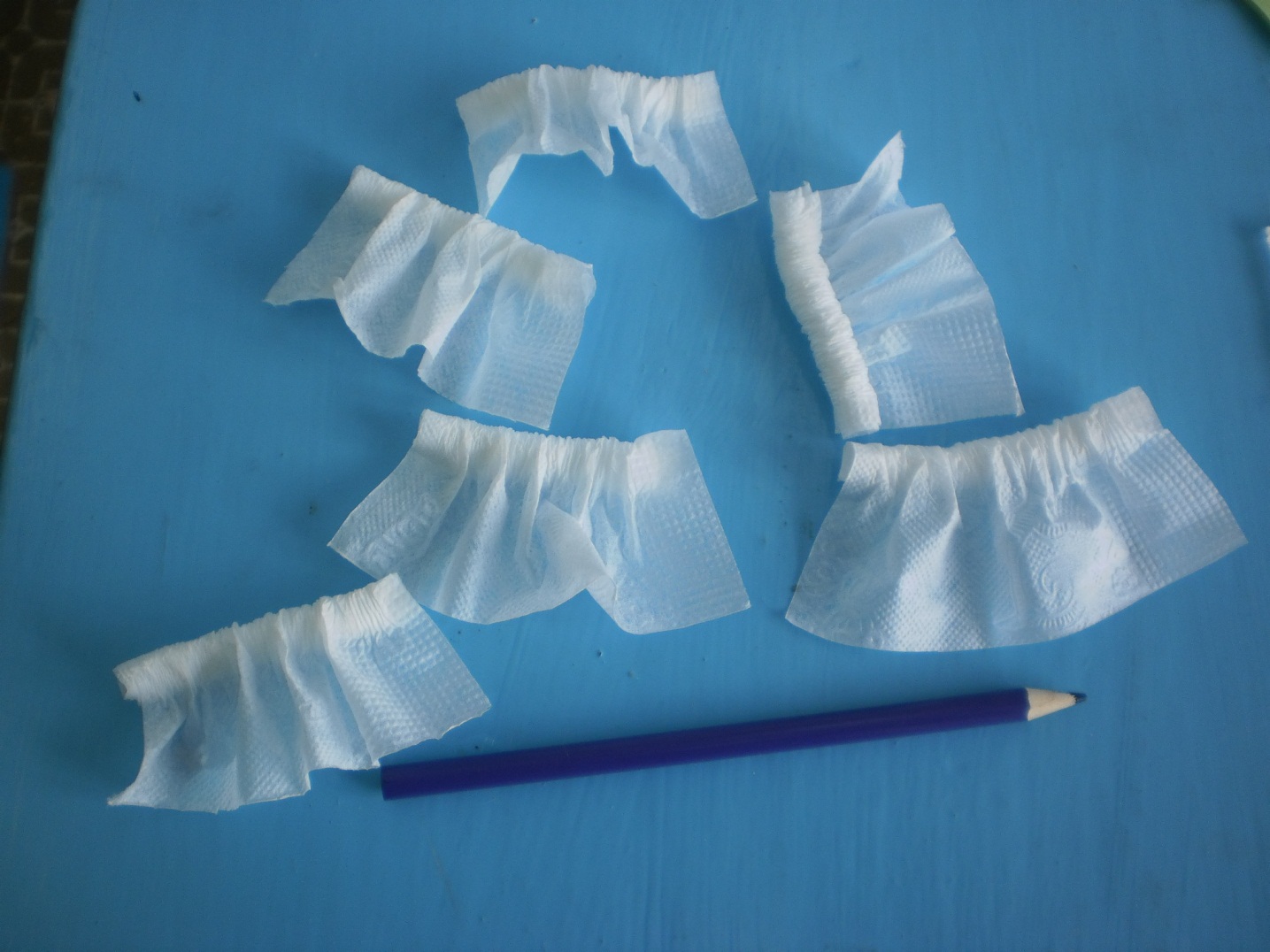 Снять с карандаша. На одну розочку потребуется 8 лепестков.
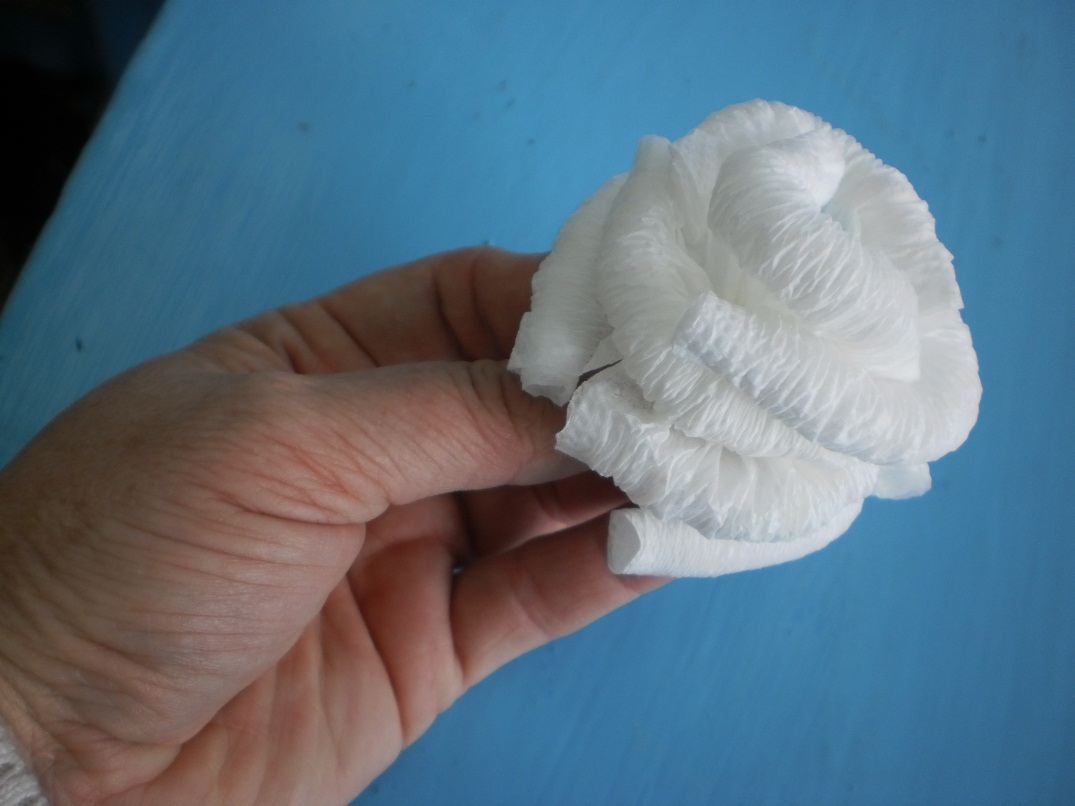 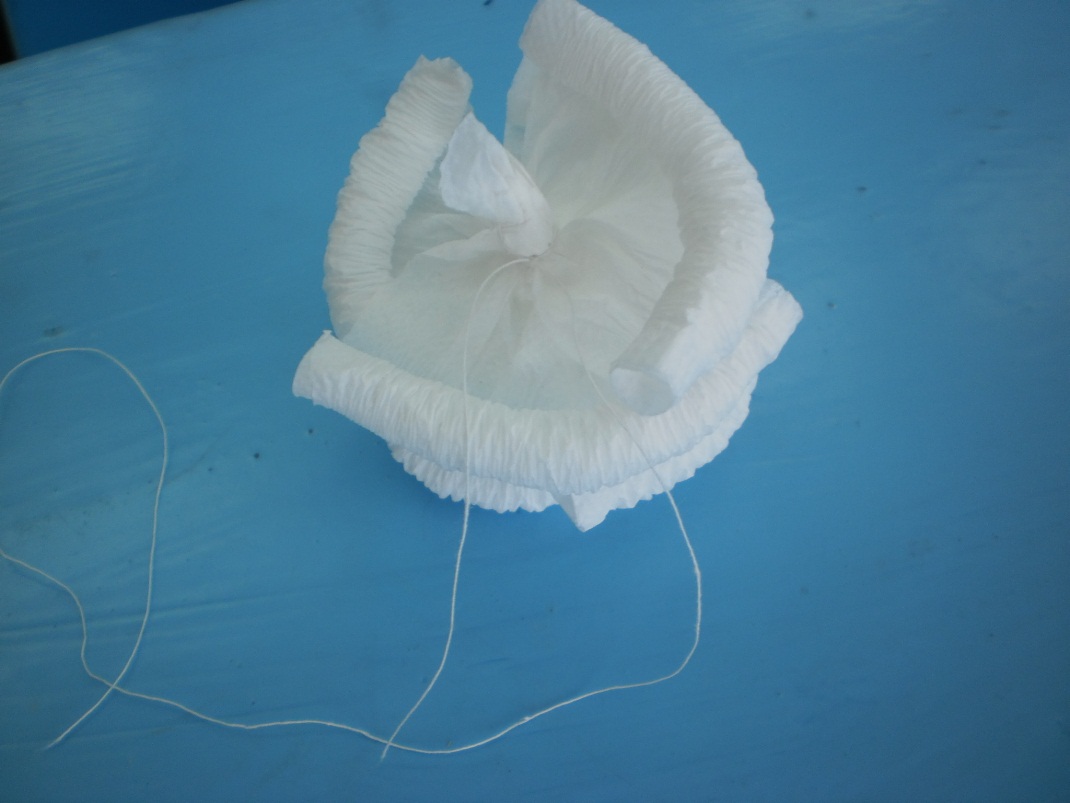 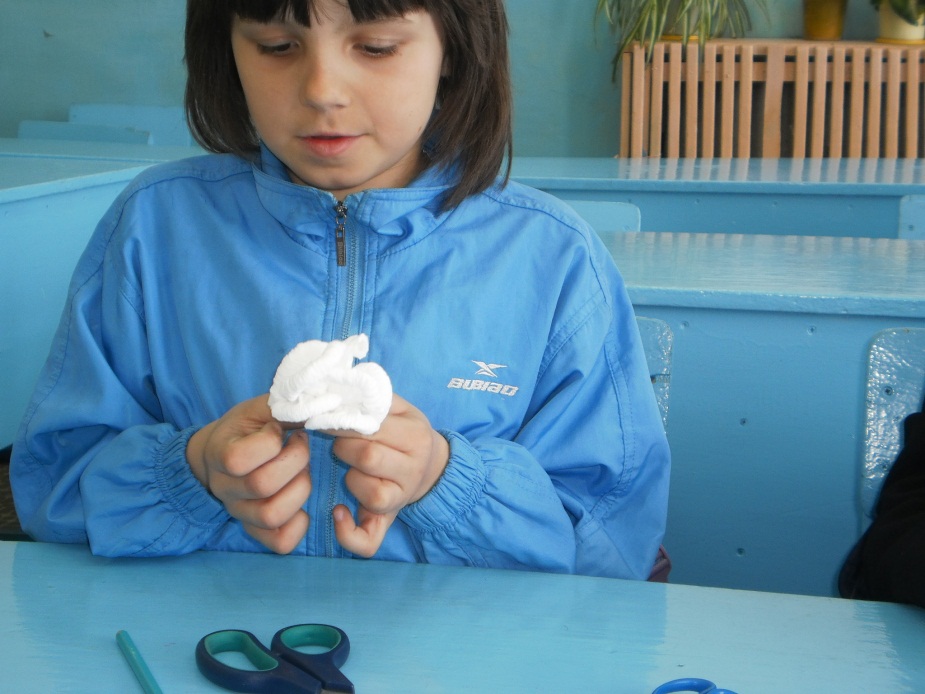 Собрать лепестки в розочку, зафиксировать ниткой.
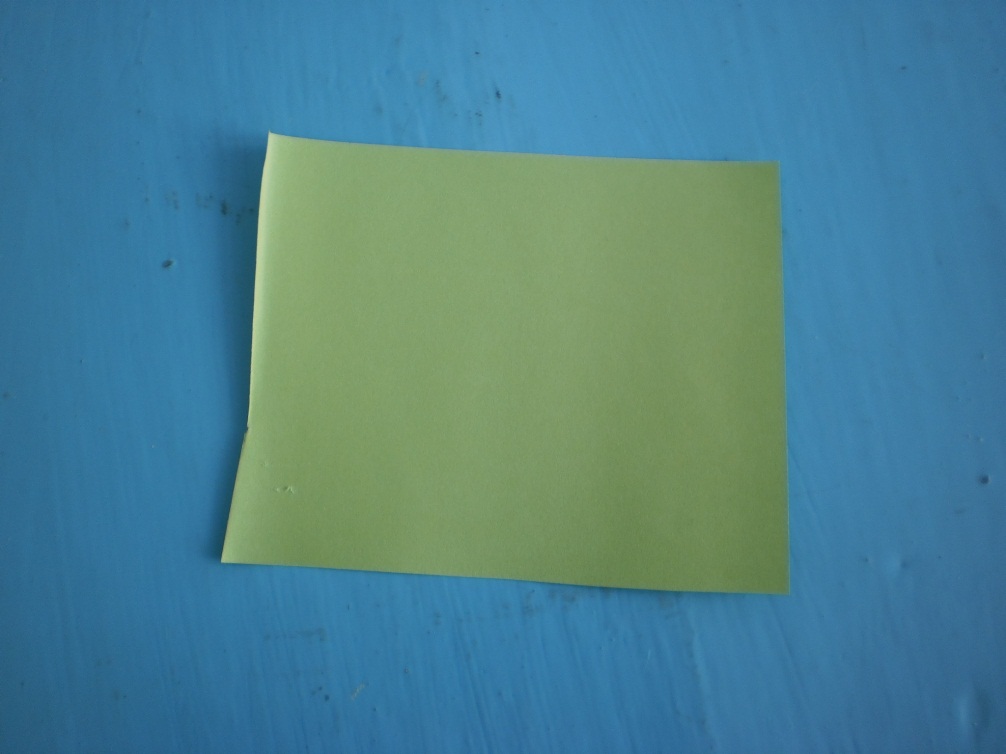 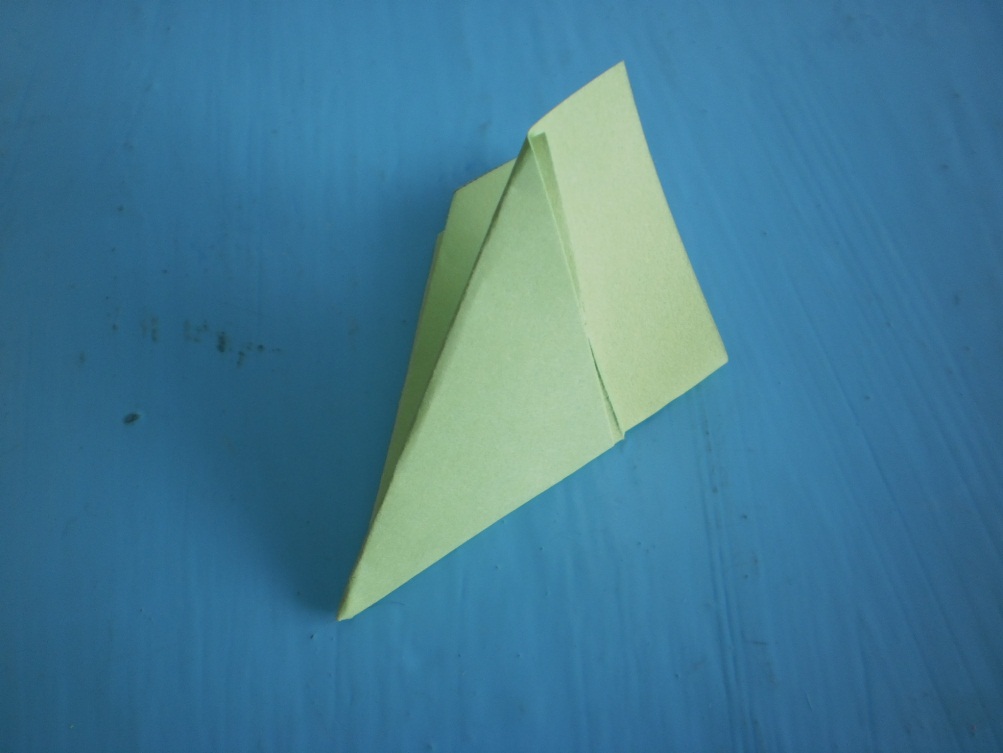 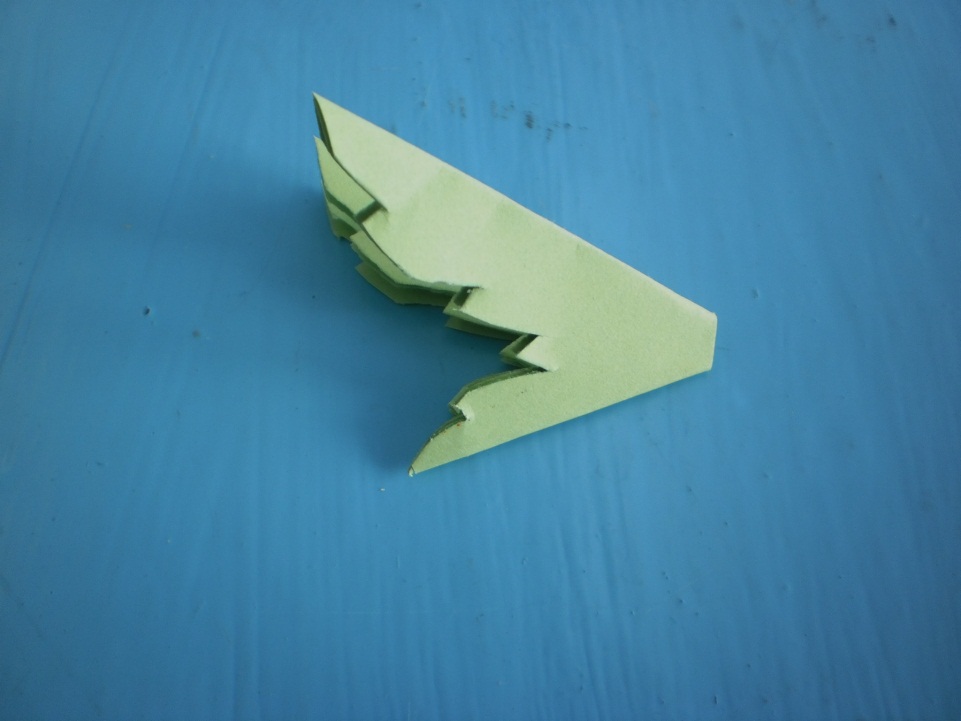 1/6 част листа сложить по диагонали, потом треугольник по диагонали и ещё раз по диагонали. Вырезать листочек. Отрезать уголочек.
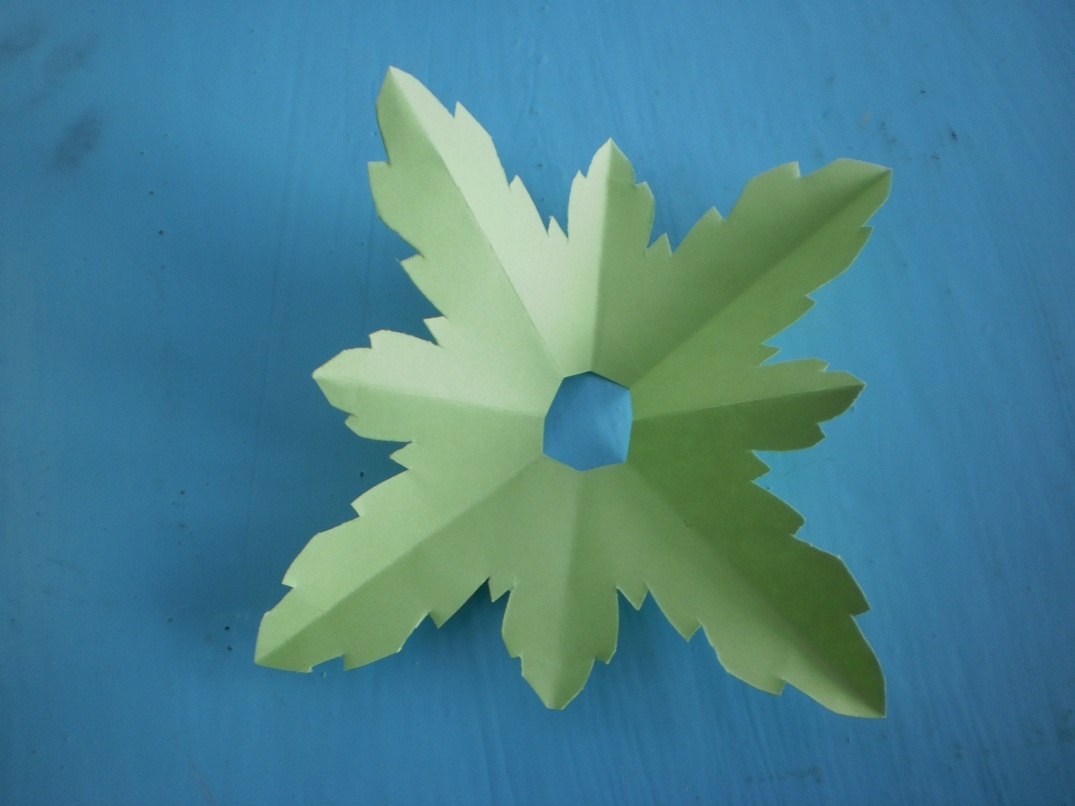 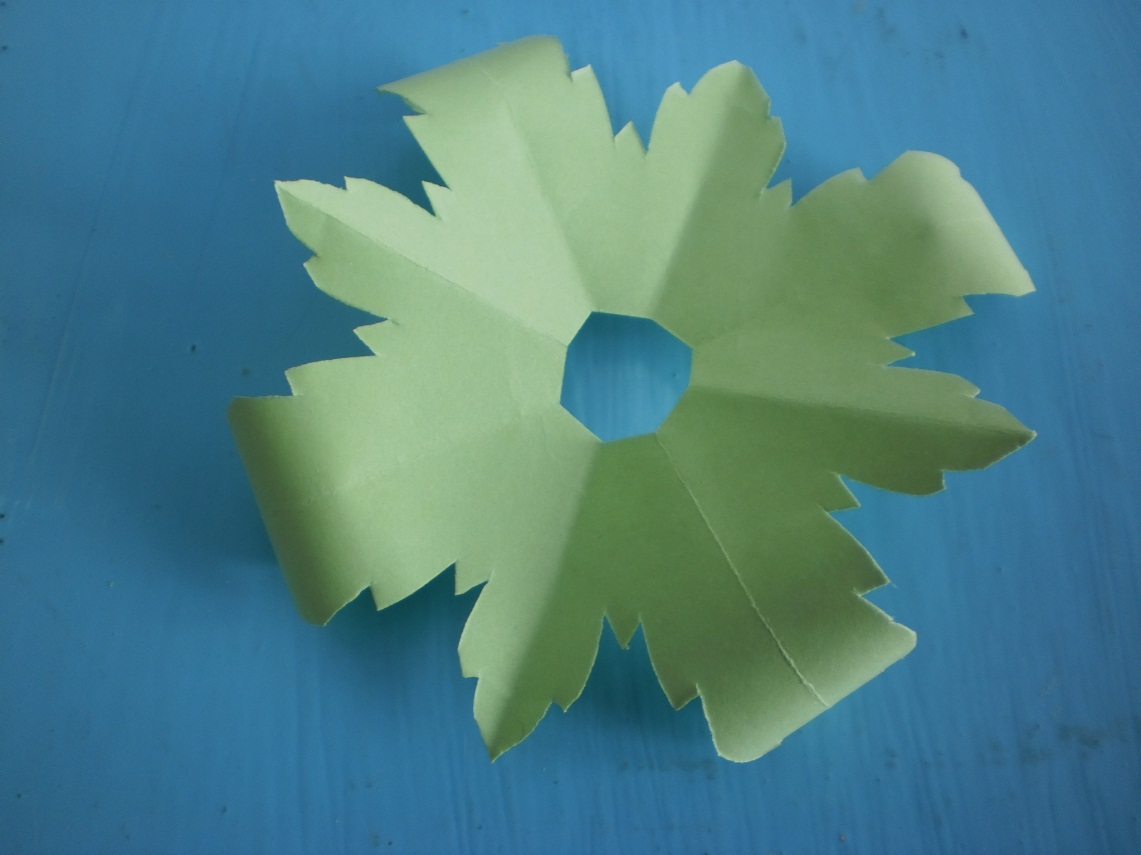 Развернуть, подкрутить концы листьев.
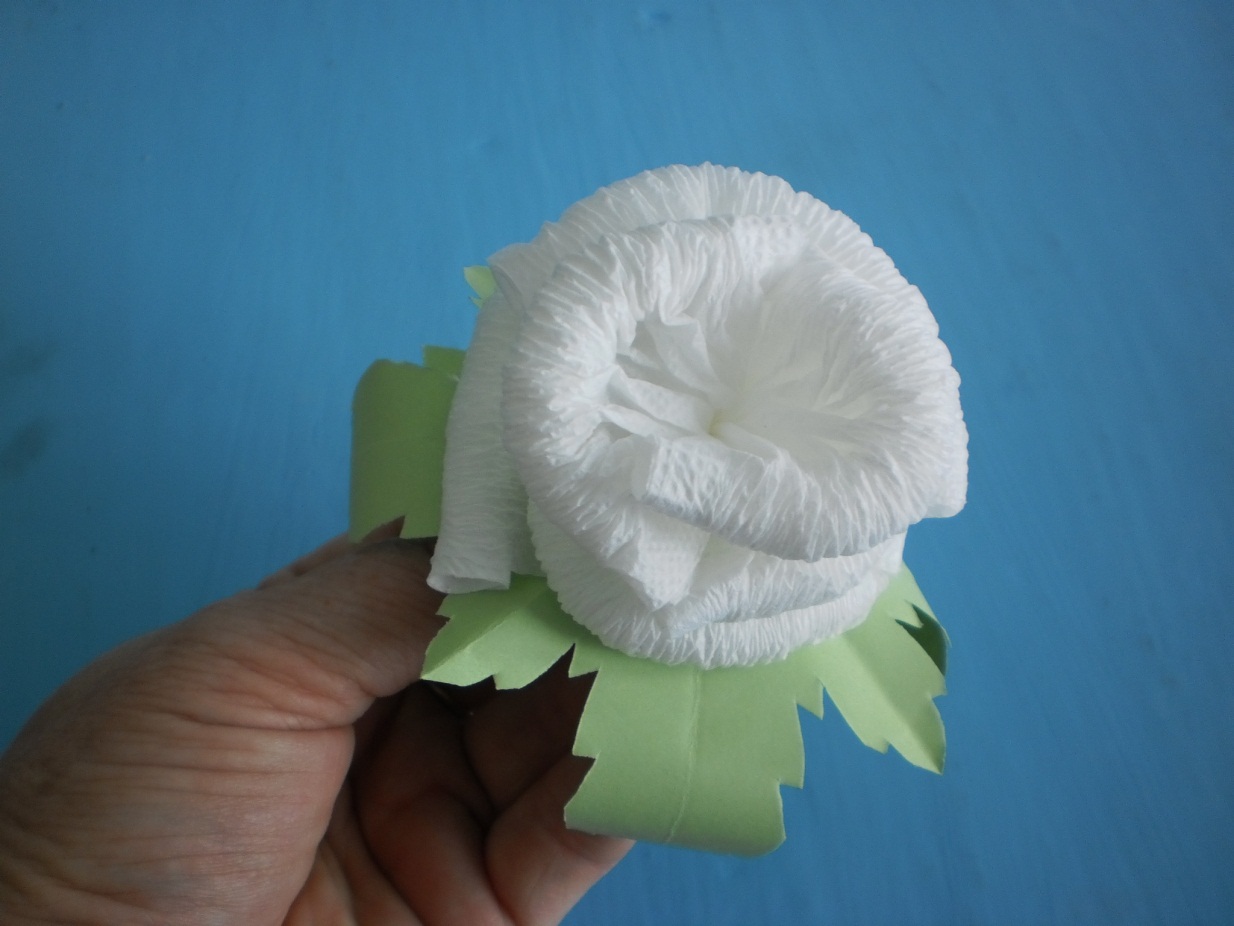 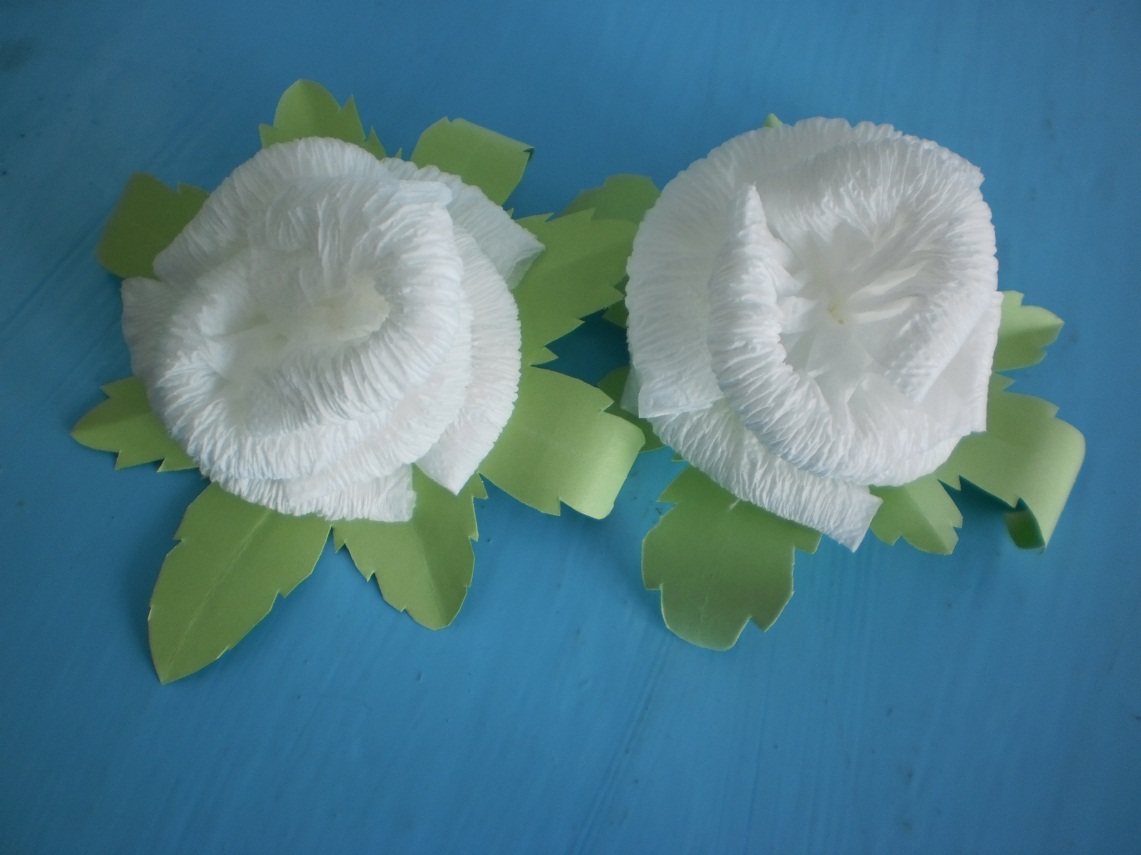 Вставить в отверстие листочков розочку.
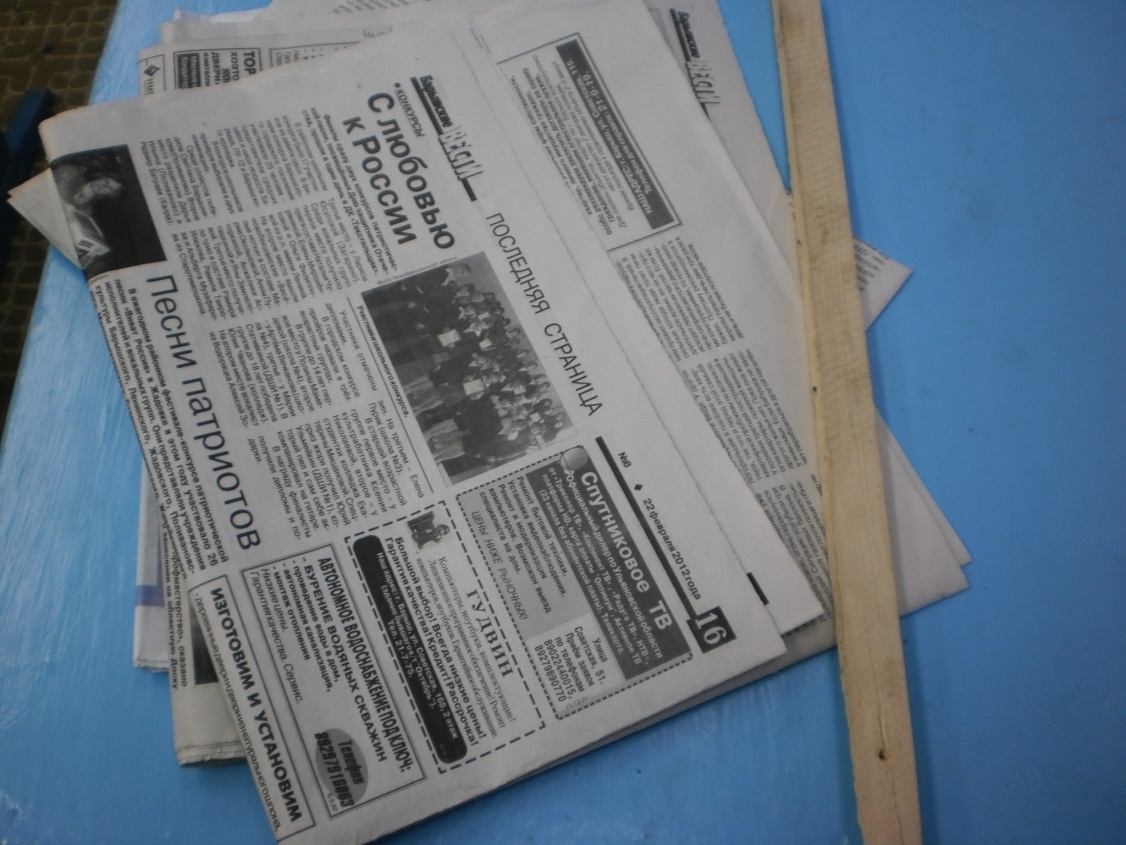 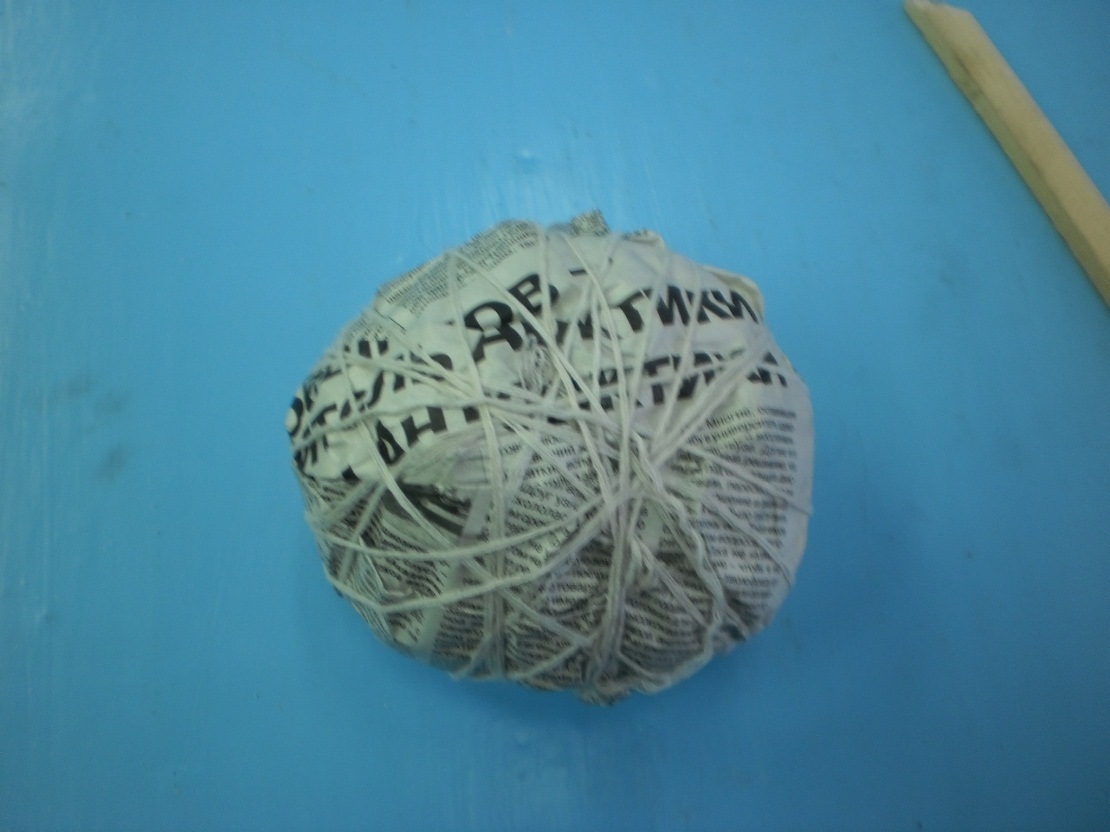 Для основы букета взять старые газеты, сформировать из них шар, зафиксировать нитками.
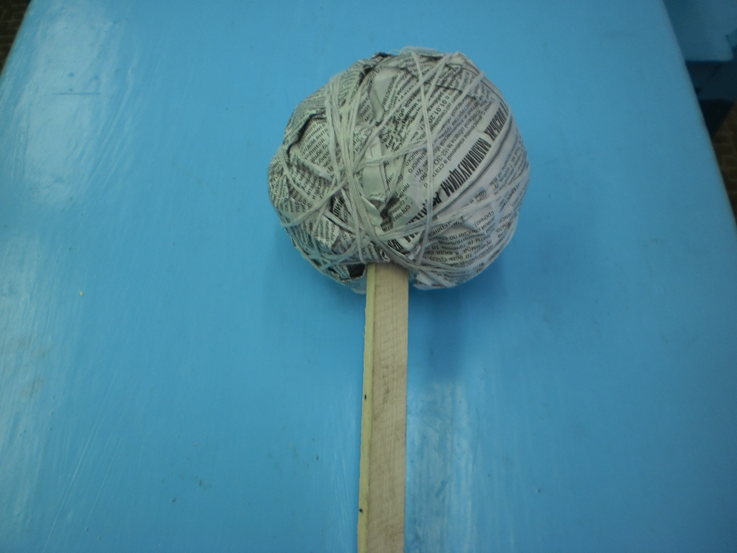 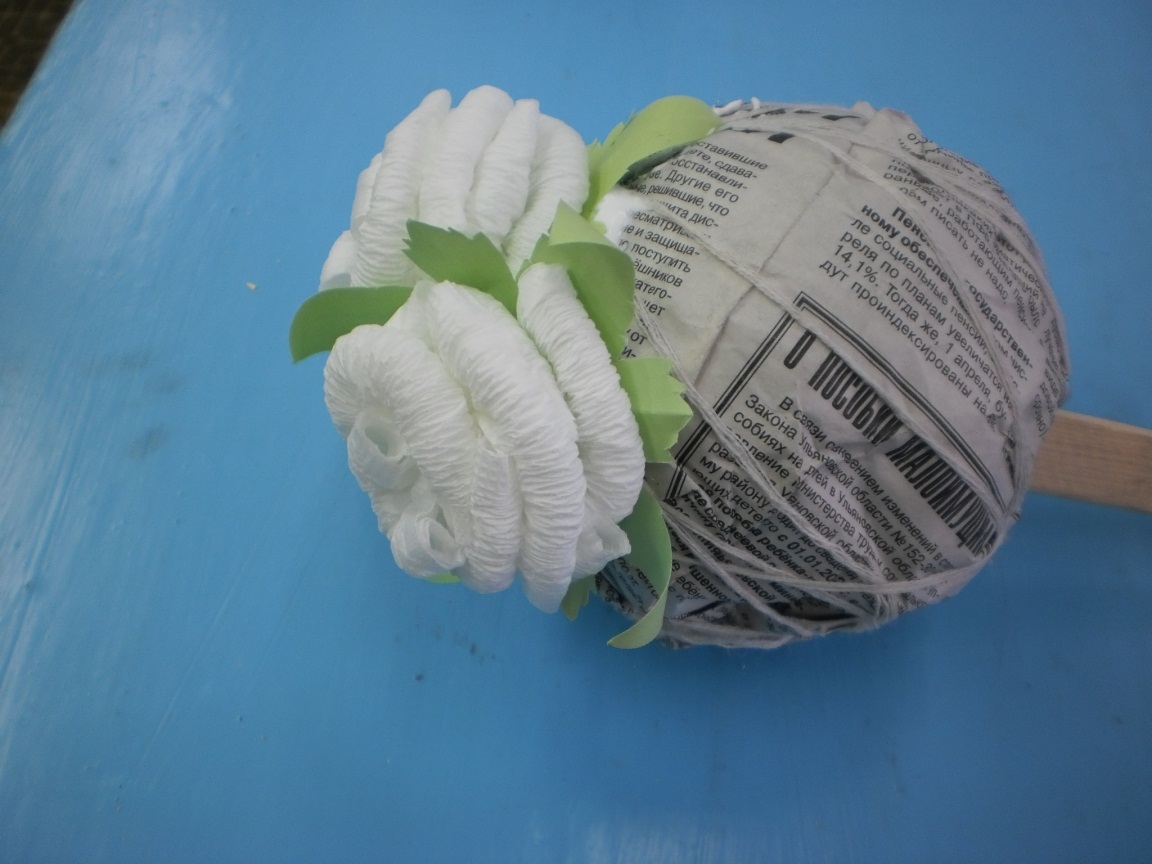 Насадить газетный шар на палочку-стебелёк. Постепенно смазывая основу клеем, размещаем на ней розочки.
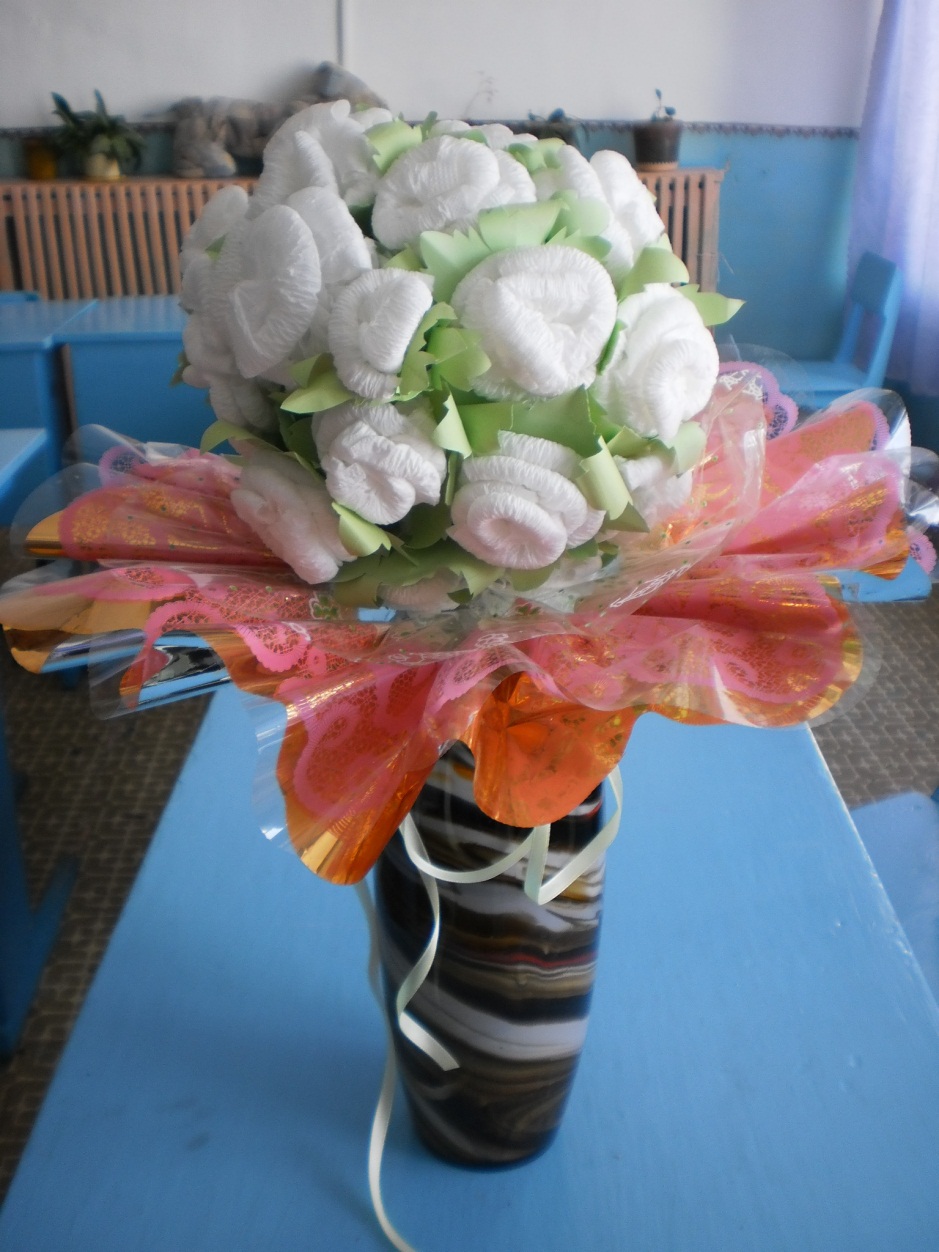 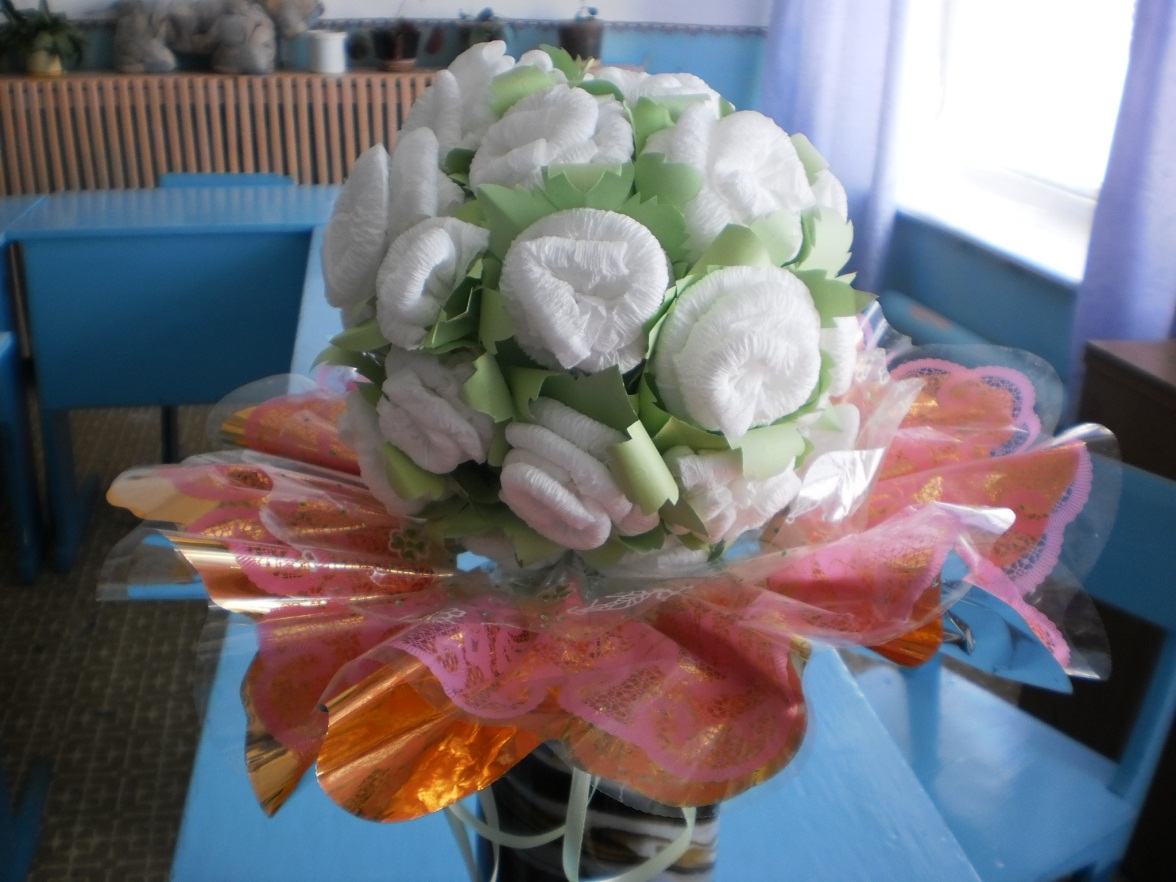 Оформляем букет. Данный букет можно использовать при декорировании помещения для праздников, торжеств и т.д.
Красиво, быстро, легко и дёшево.Желаю успеха.